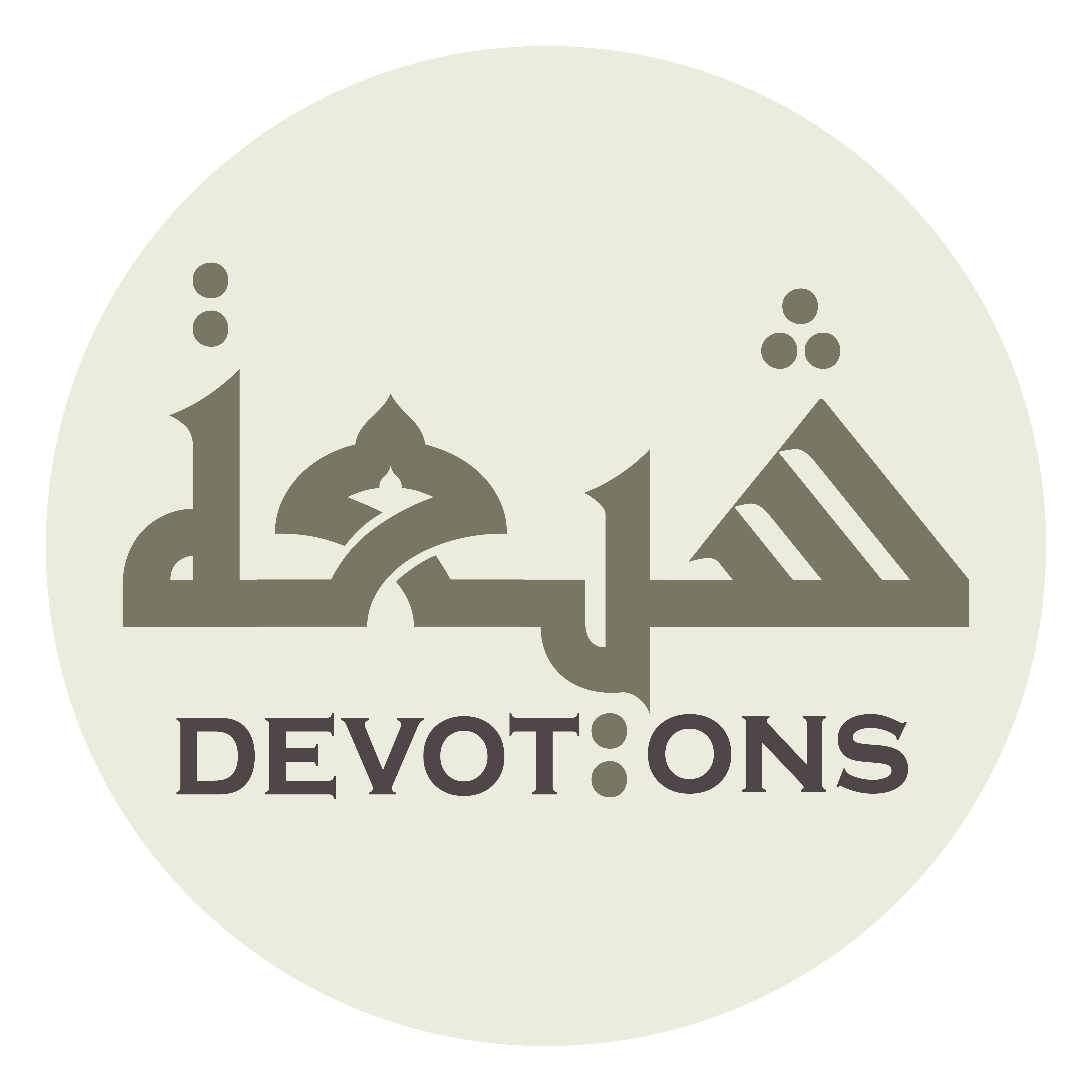 Dua 35 - Sahifat Sajjadiyyah
اَلْحَمْدُ لِلَّهِ رِضًى بِحُكْمِ اللَّهِ
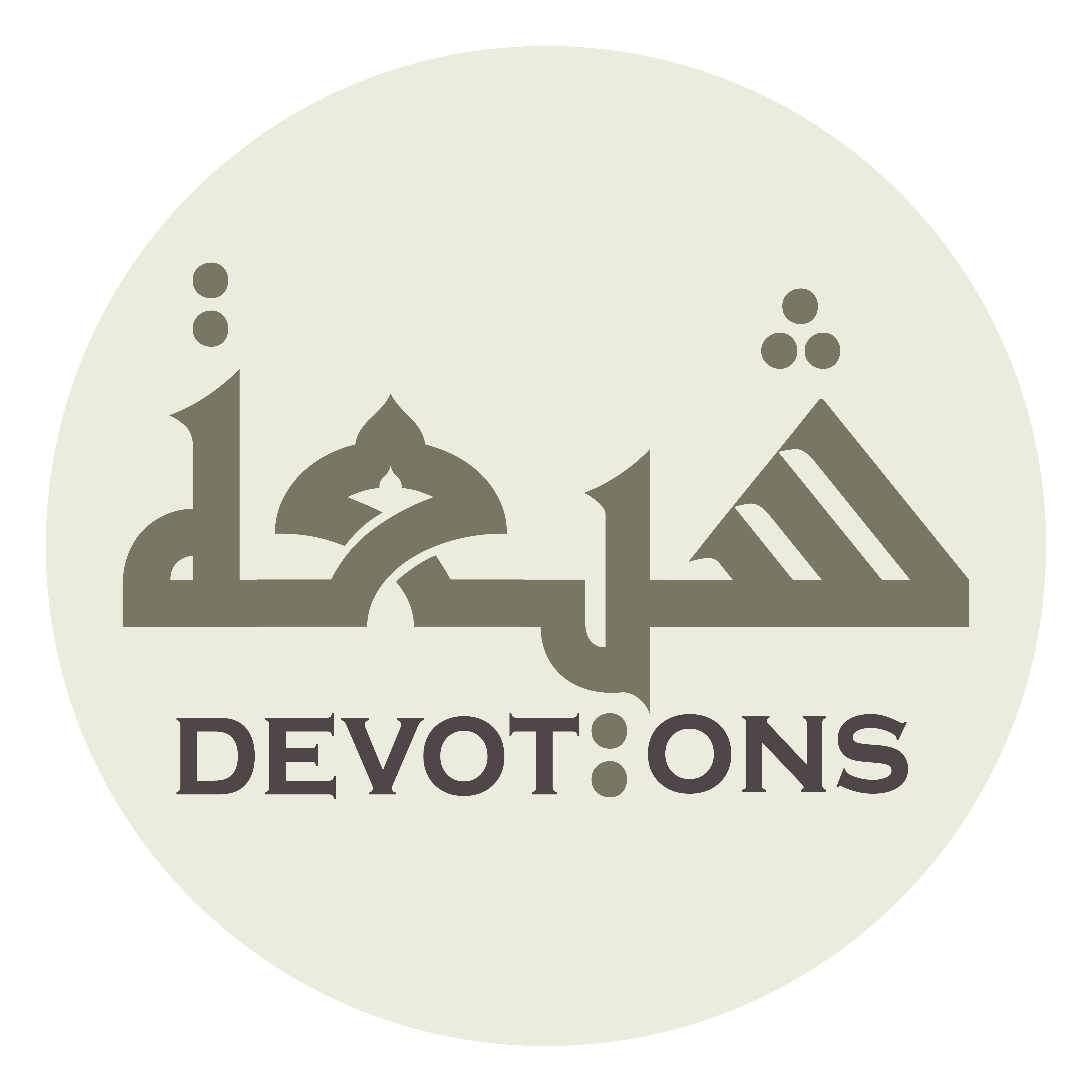 اَللَّهُمَّ صَلِّ عَلَى مُحَمَّدٍ وَ آلِ مُحَمَّدٍ

allāhumma ṣalli `alā muḥammadin wa āli muḥammad

O' Allāh send Your blessings on Muhammad and the family of Muhammad.
Dua 35 - Sahifat Sajjadiyyah
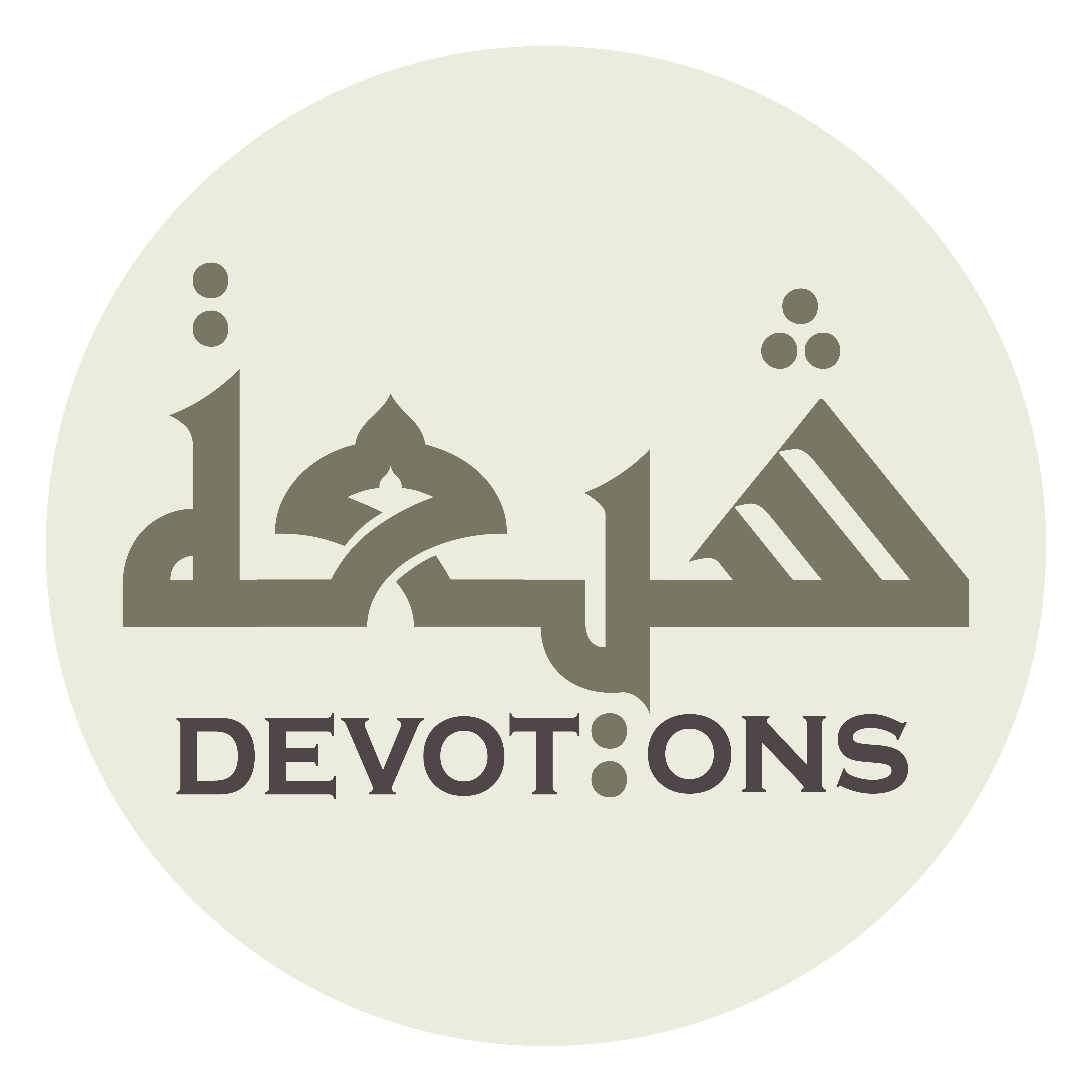 بِسْمِ اللَّـهِ الرَّحْمَـٰنِ الرَّحِيمِ

bismillāhir raḥmānir raḥīm

In the Name of Allāh,the All-beneficent, the All-merciful.
Dua 35 - Sahifat Sajjadiyyah
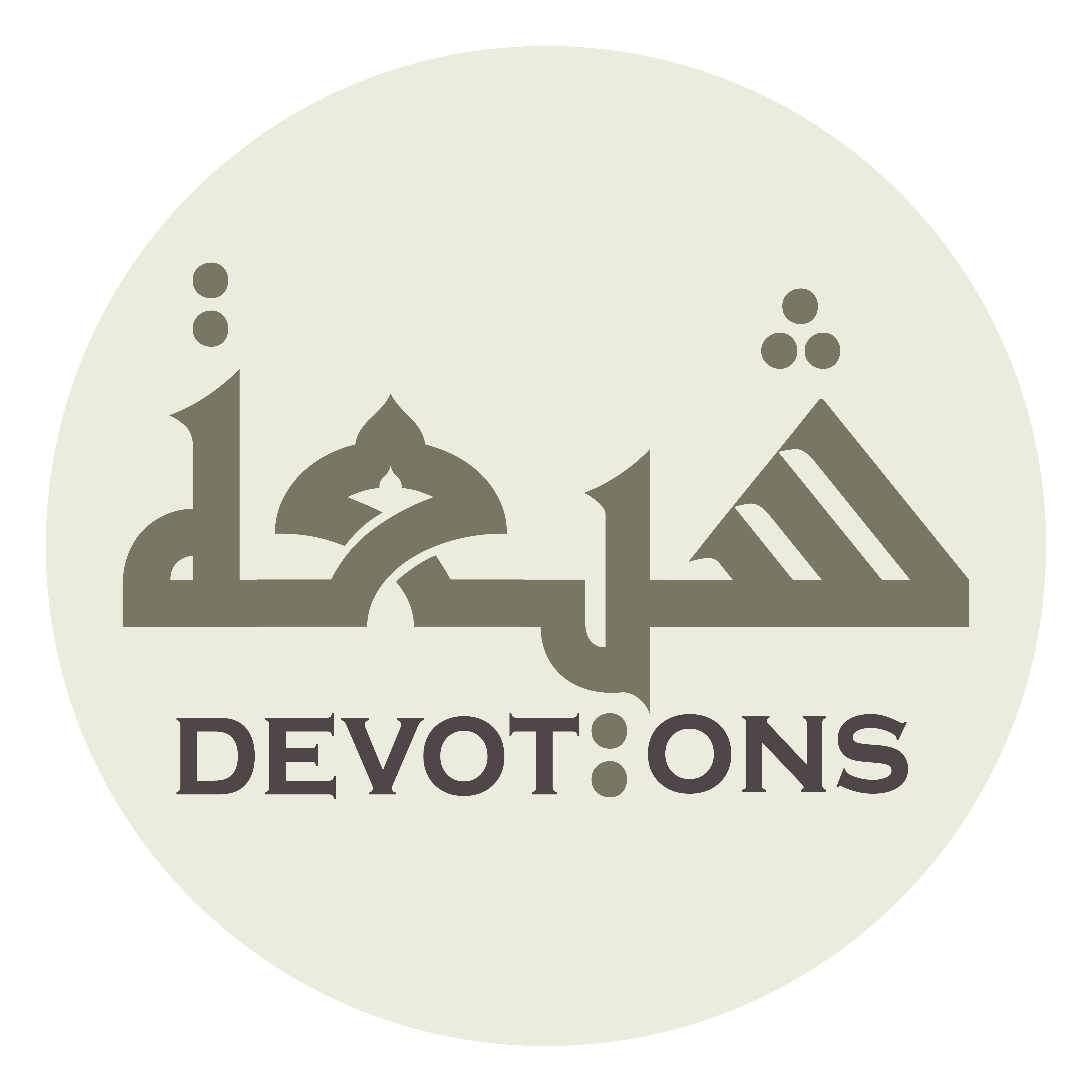 اَلْحَمْدُ لِلَّهِ رِضًى بِحُكْمِ اللَّهِ

al ḥamdu lillāhi riḍan biḥukmillāh

Praise belongs to God in satisfaction with God's decision!
Dua 35 - Sahifat Sajjadiyyah
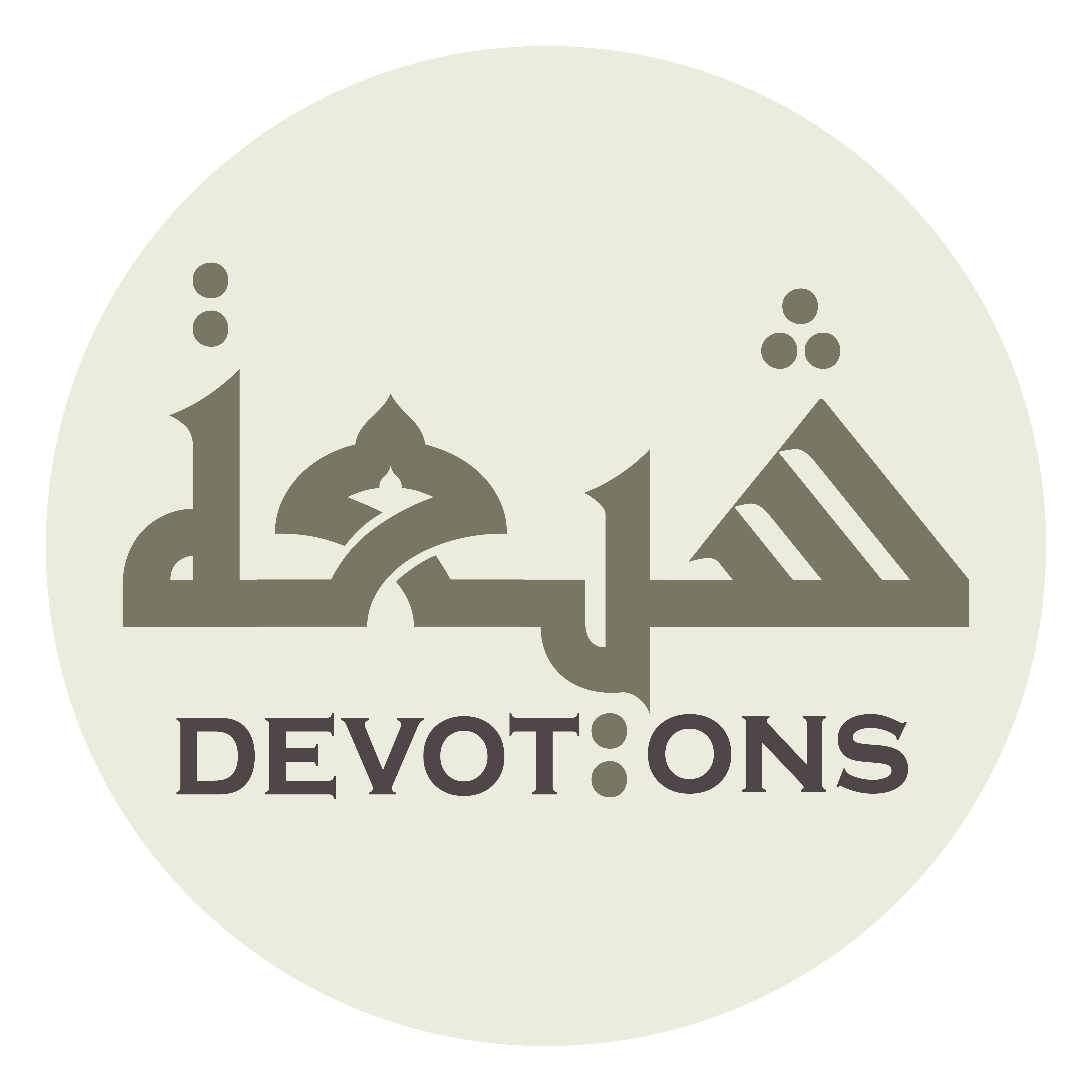 شَهِدْتُ أَنَّ اللَّهَ قَسَمَ مَعَايِشَ عِبَادِهِ بِالْعَدْلِ

shahidtu annallāha qasama ma`āyisha `ibādihi bil `adl

I bear witness that God has apportioned the livelihoods of His servants with justice
Dua 35 - Sahifat Sajjadiyyah
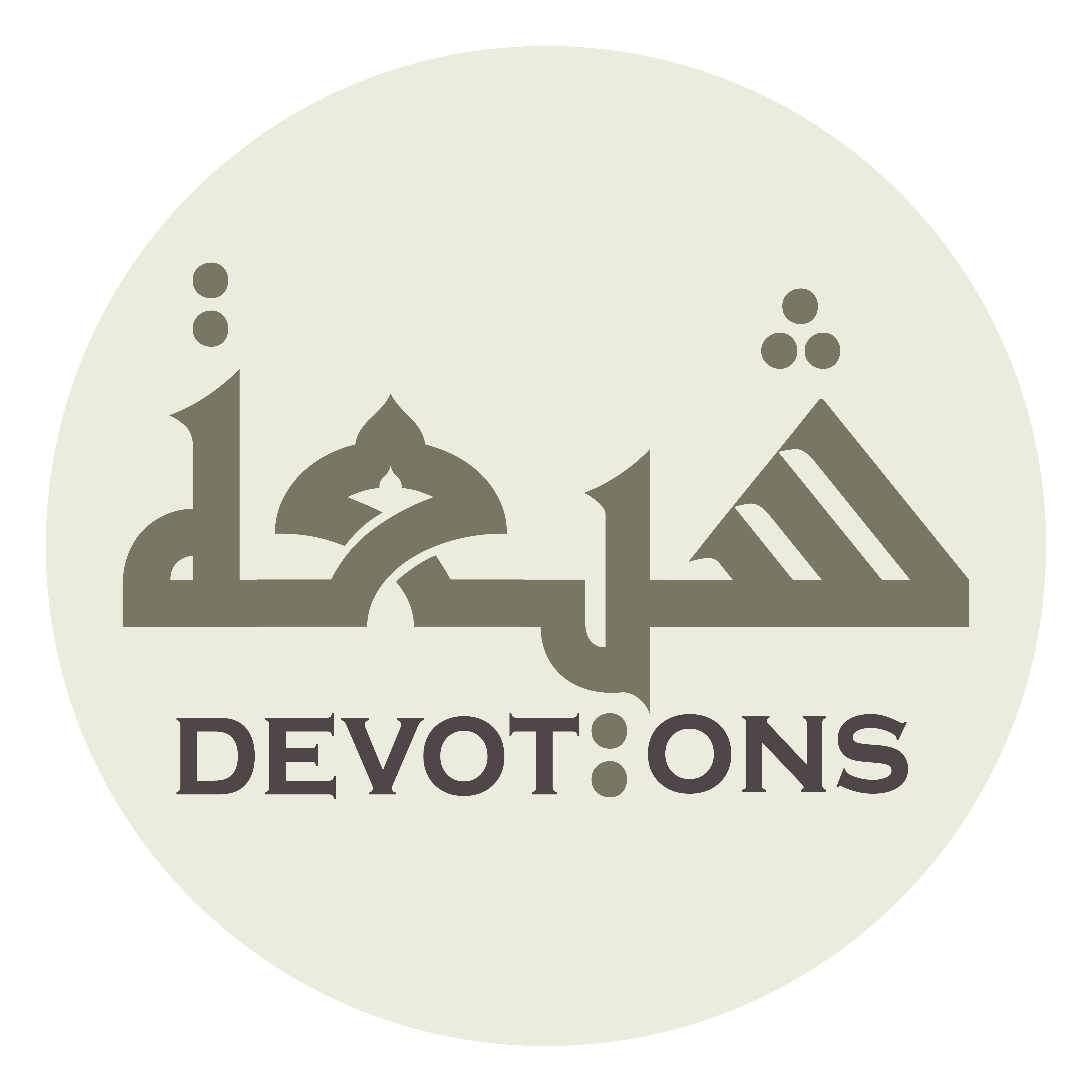 وَ أَخَذَ عَلَى جَمِيْعِ خَلْقِهِ بِالْفَضْلِ

wa akhadha `alā jamī`i khalqihi bil faḍl

and undertaken bounty for all His creatures.
Dua 35 - Sahifat Sajjadiyyah
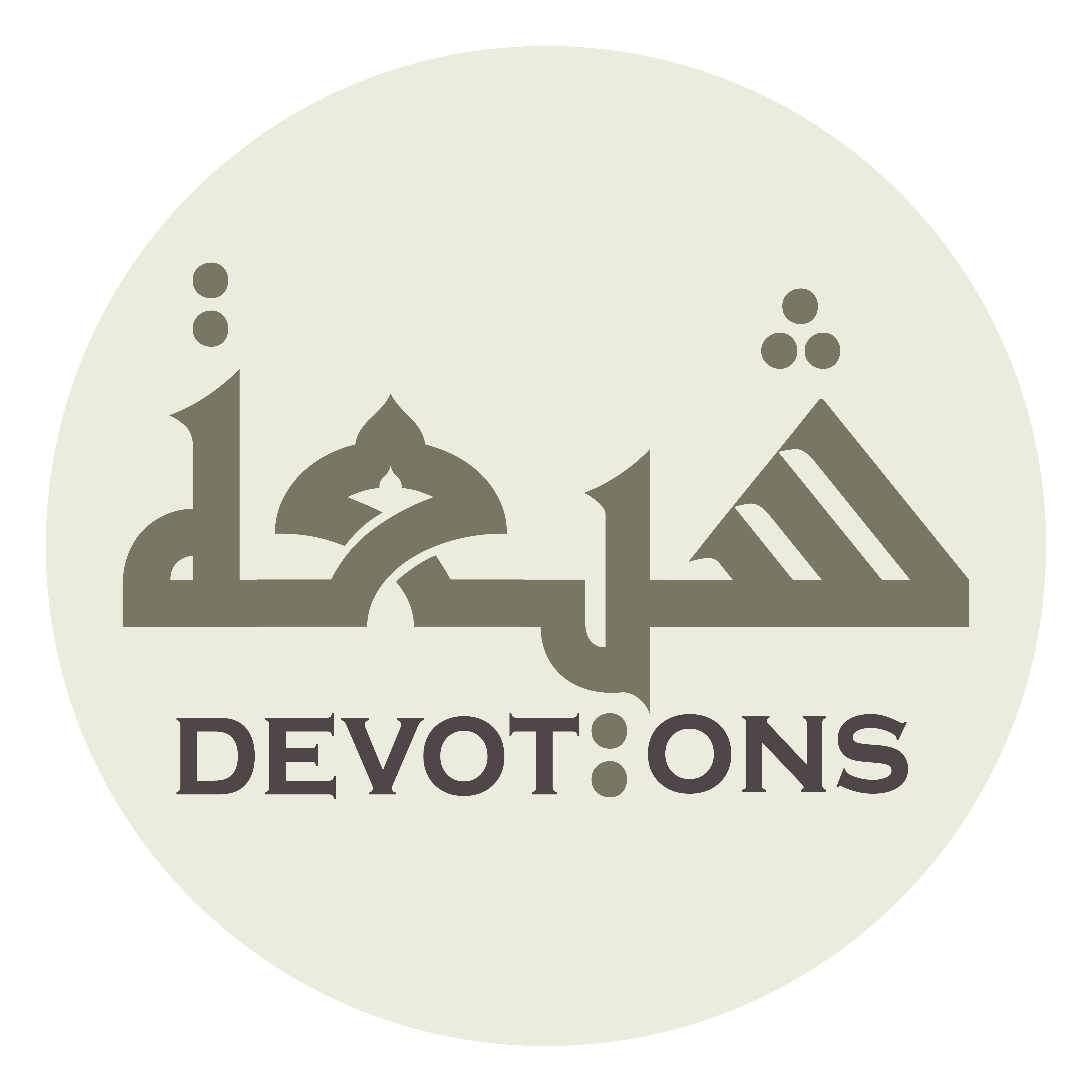 اَللَّهُمَّ صَلِّ عَلَى مُحَمَّدٍ وَ آلِهِ

allāhumma ṣalli `alā muḥammadin wa-ālih

O God, bless Muhammad and his Household,
Dua 35 - Sahifat Sajjadiyyah
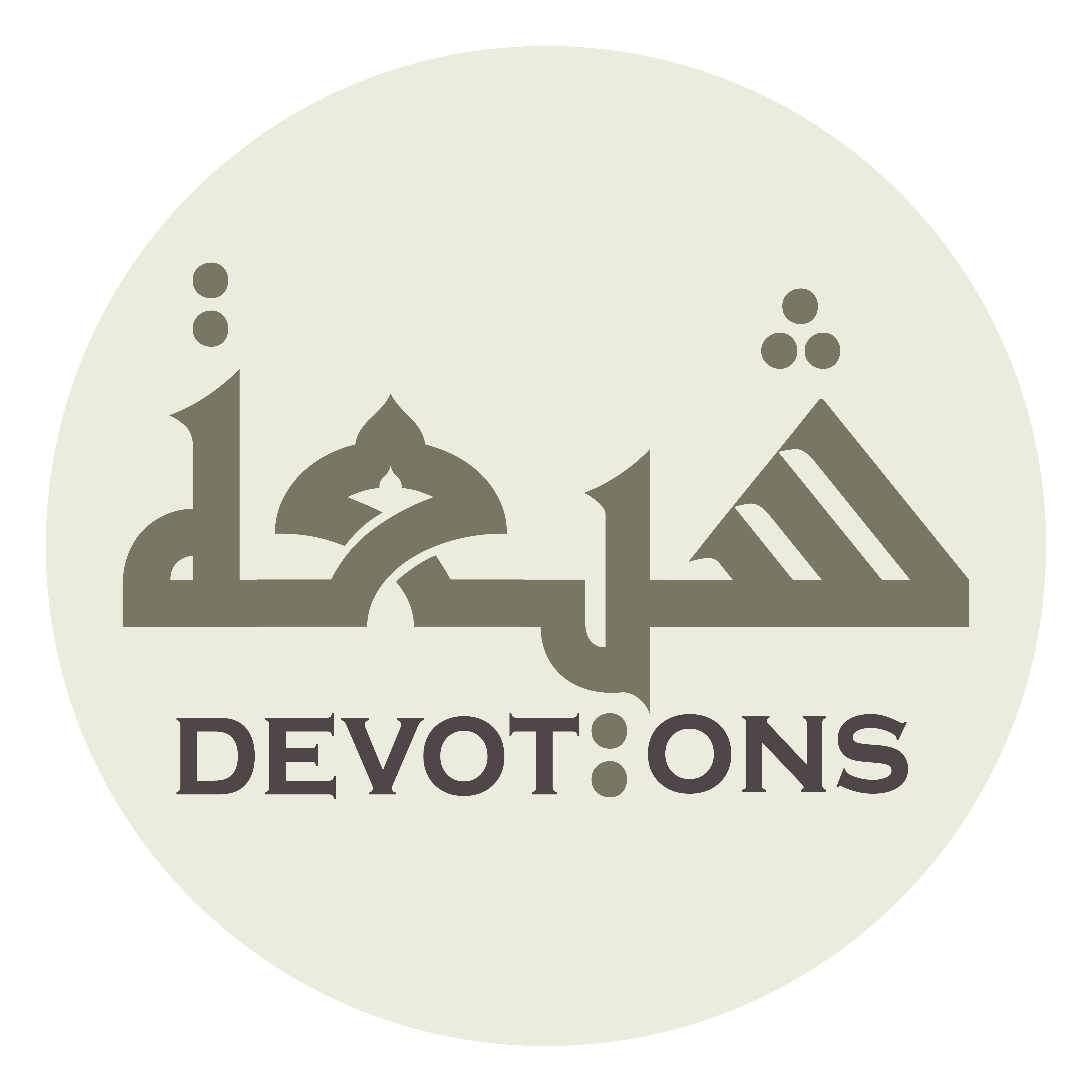 وَ لَا تَفْتِنِّيْ بِمَا أَعْطَيْتَهُمْ

wa lā taftinnī bimā a`ṭaytahum

tempt me not with what You hast given to Your creatures
Dua 35 - Sahifat Sajjadiyyah
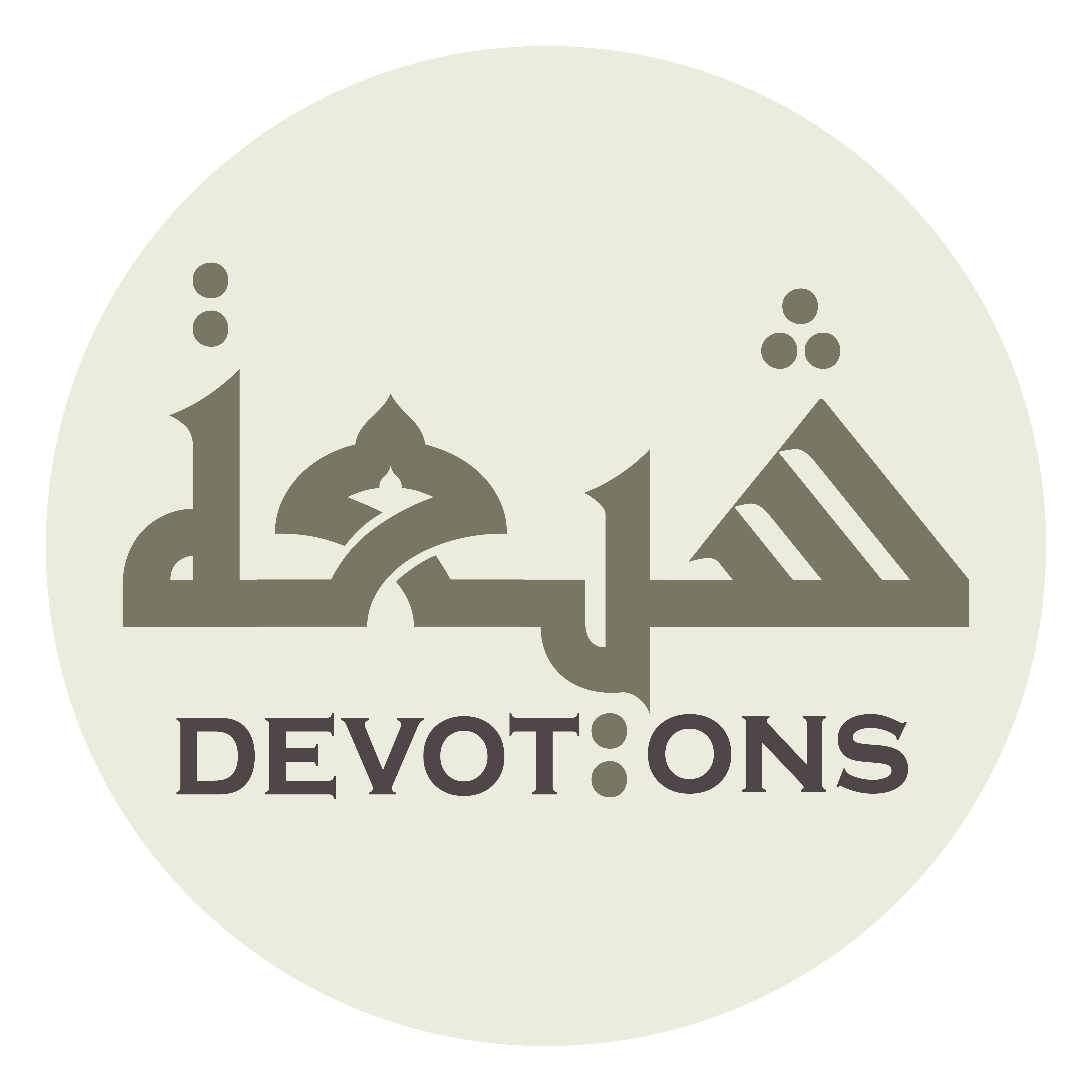 وَ لَا تَفْتِنْهُمْ بِمَا مَنَعْتَنِيْ فَأَحْسُدَ خَلْقَكَ، وَ أَغْمَطَ حُكْمَكَ

wa lā taftinhum bimā mana`tanī fa-aḥsuda khalqak, wa aghmaṭa ḥukmak

and tempt them not with what You hast withheld from me, lest I envy Your creatures and despise Your decision!
Dua 35 - Sahifat Sajjadiyyah
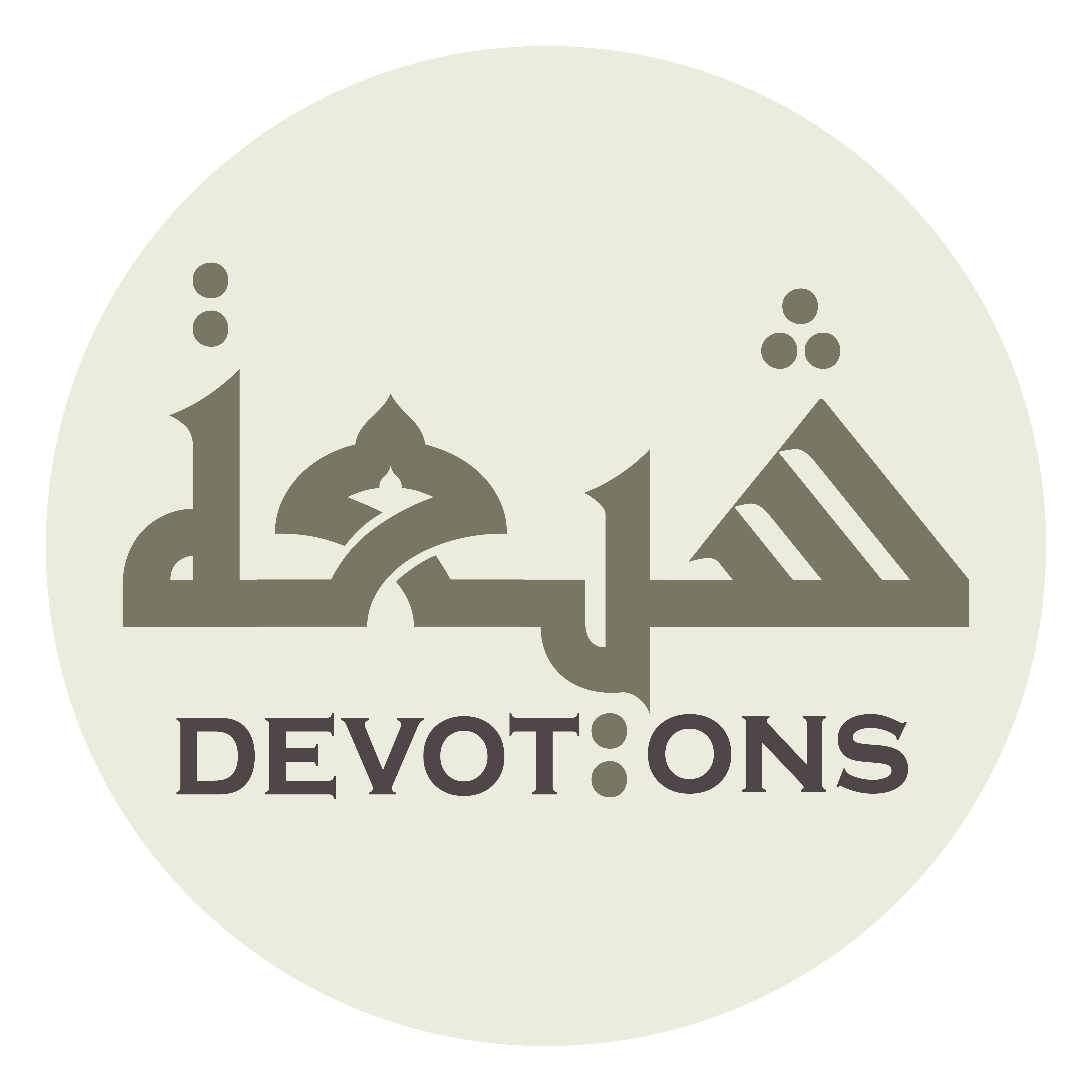 اَللَّهُمَّ صَلِّ عَلَى مُحَمَّدٍ وَ آلِهِ

allāhumma ṣalli `alā muḥammadin wa-ālih

O God, bless Muhammad and his Household,
Dua 35 - Sahifat Sajjadiyyah
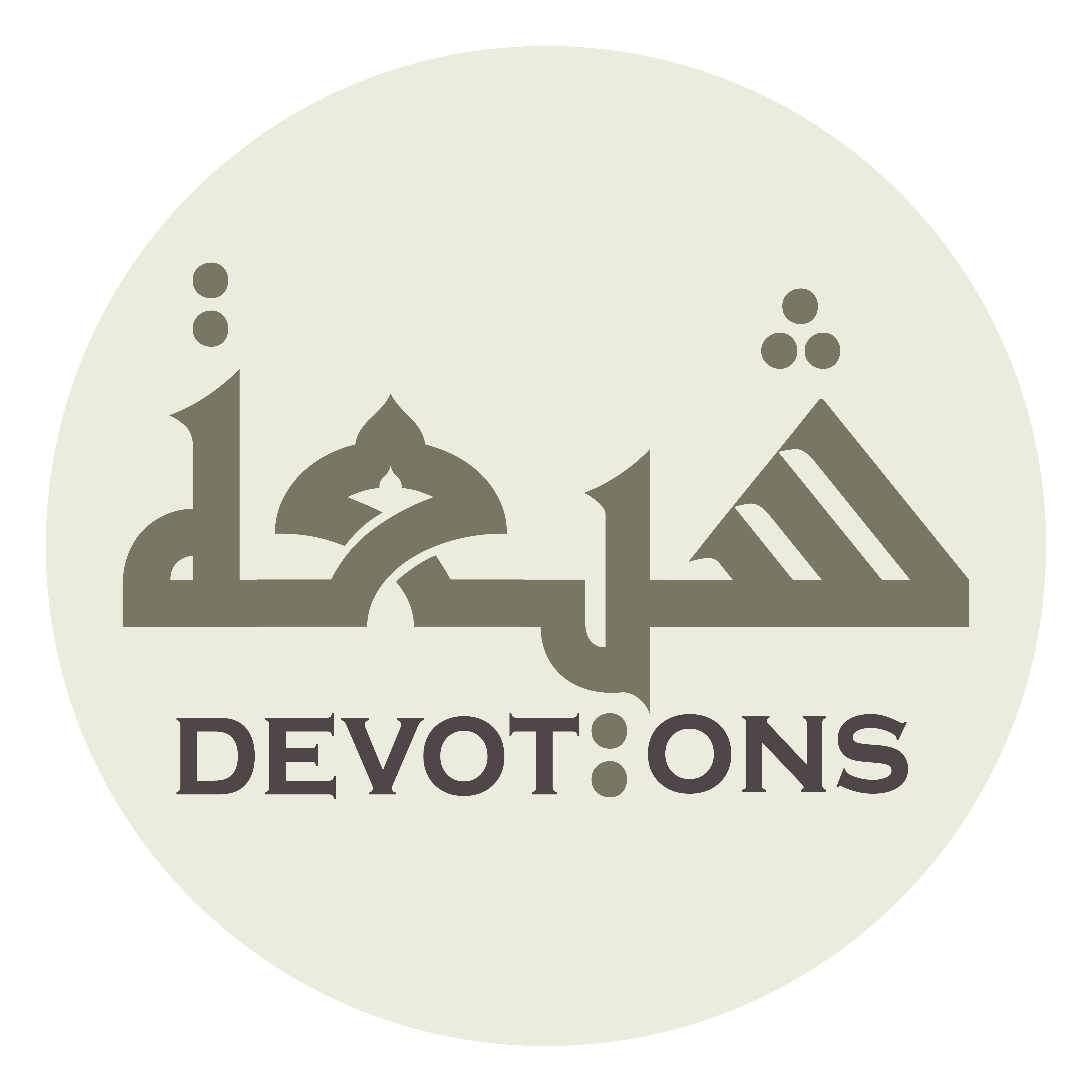 وَ طَيِّبْ بِقَضَائِكَ نَفْسِي

wa ṭayyib biqaḍā-ika nafsī

delight my soul through Your decree,
Dua 35 - Sahifat Sajjadiyyah
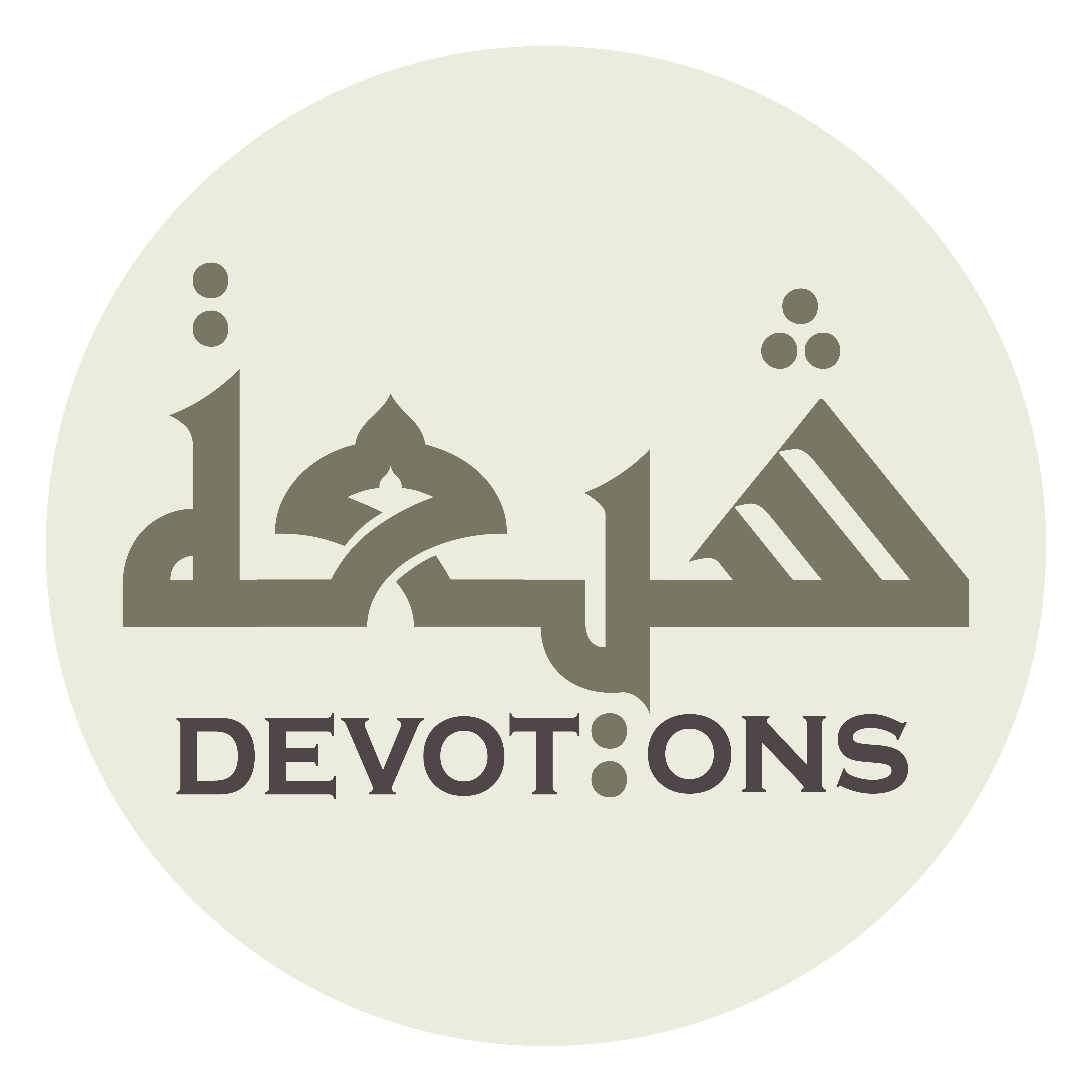 وَ وَسِّعْ بِمَوَاقِعِ حُكْمِكَ صَدْرِي

wa wassi` bimawāqi`i ḥukmika ṣadrī

expand my breast through the instances of Your decision,
Dua 35 - Sahifat Sajjadiyyah
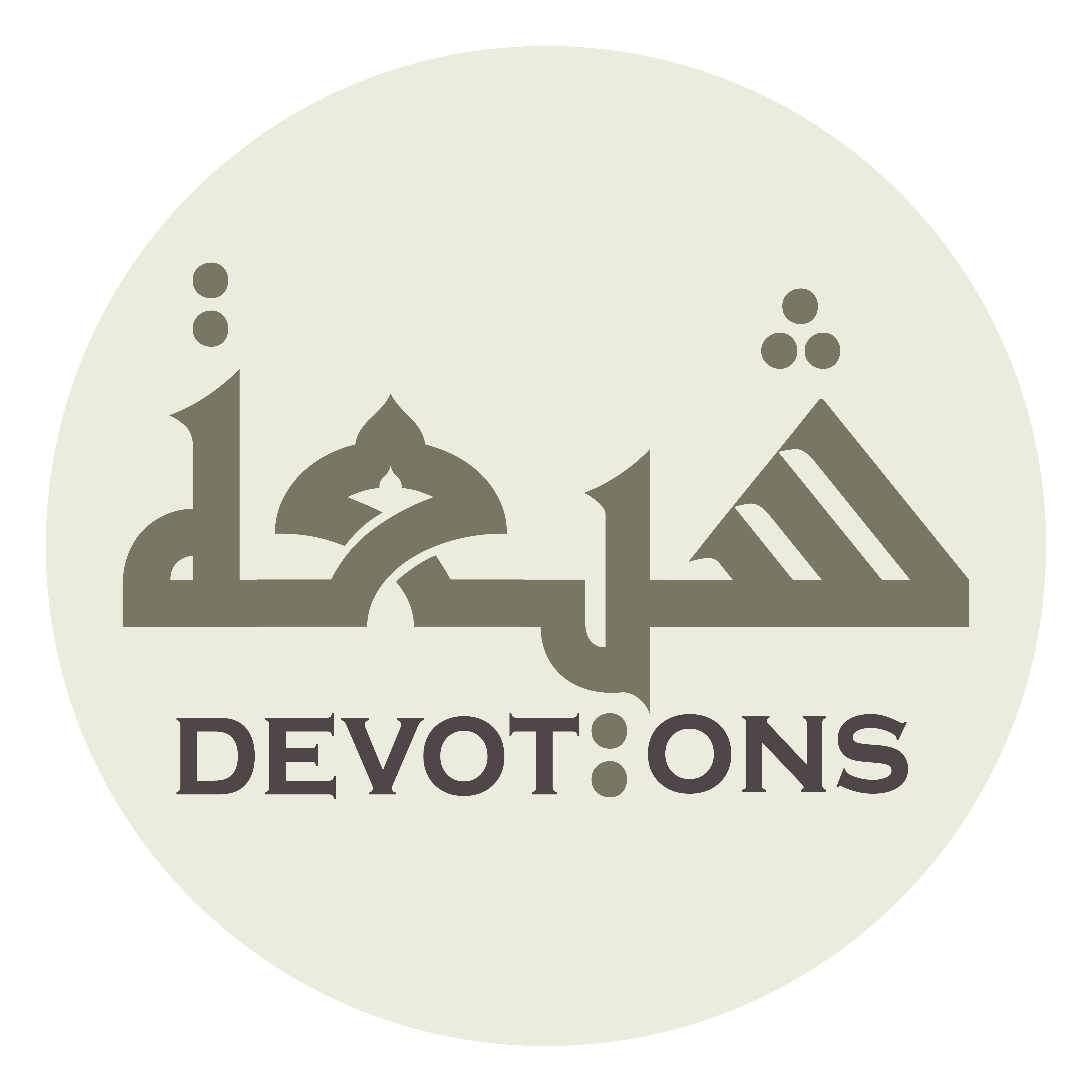 وَ هَبْ لِيَ الثِّقَةَ لِأُقِرَّ مَعَهَا

wa hab liyath thiqata li-uqirra ma`ahā

give to me a trust through which I may admit
Dua 35 - Sahifat Sajjadiyyah
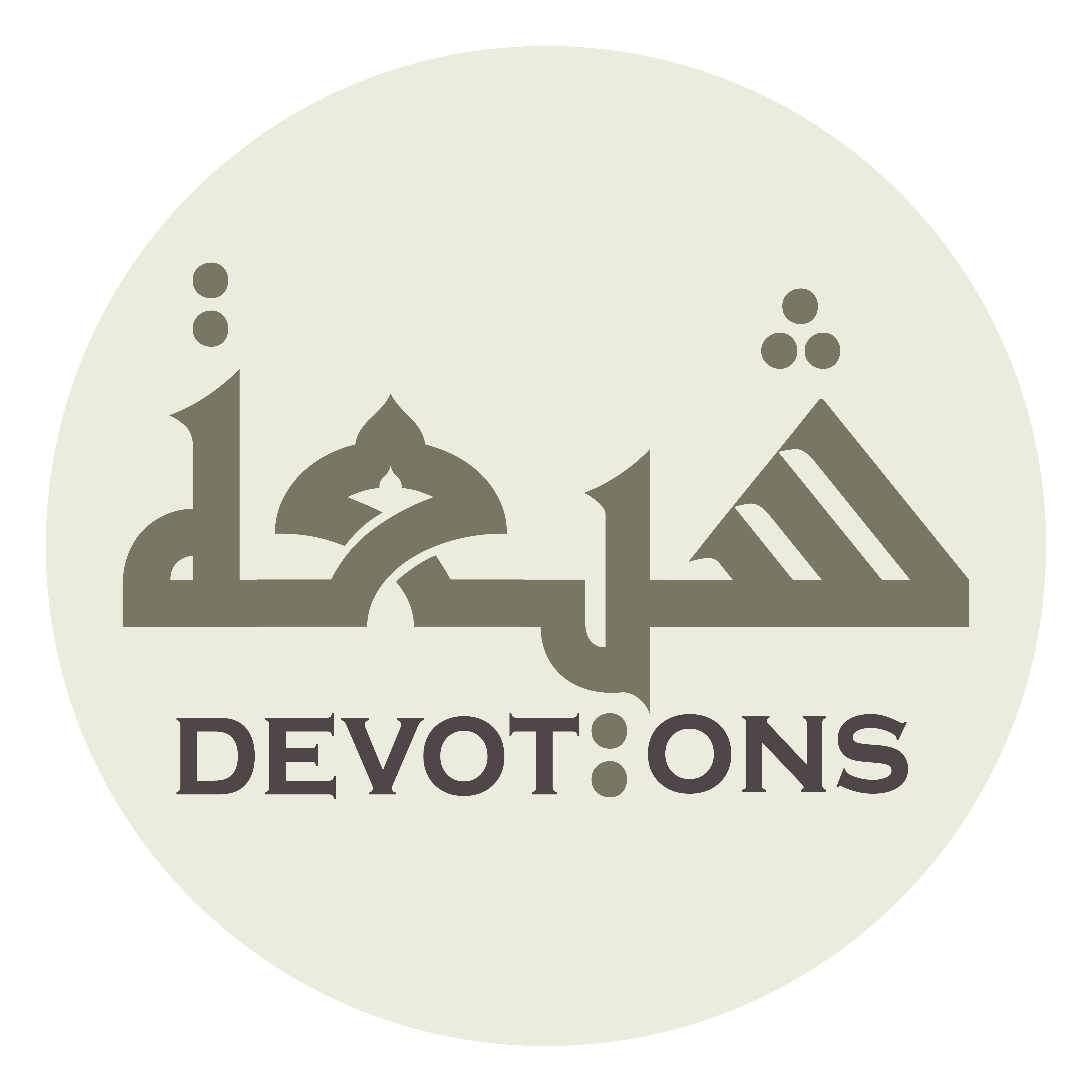 بِأَنَّ قَضَاءَكَ لَمْ يَجْرِ إِلَّا بِالْخِيَرَةِ

bi-anna qaḍā-aka lam yajri illā bil khiyarah

that Your decree runs only to the best,
Dua 35 - Sahifat Sajjadiyyah
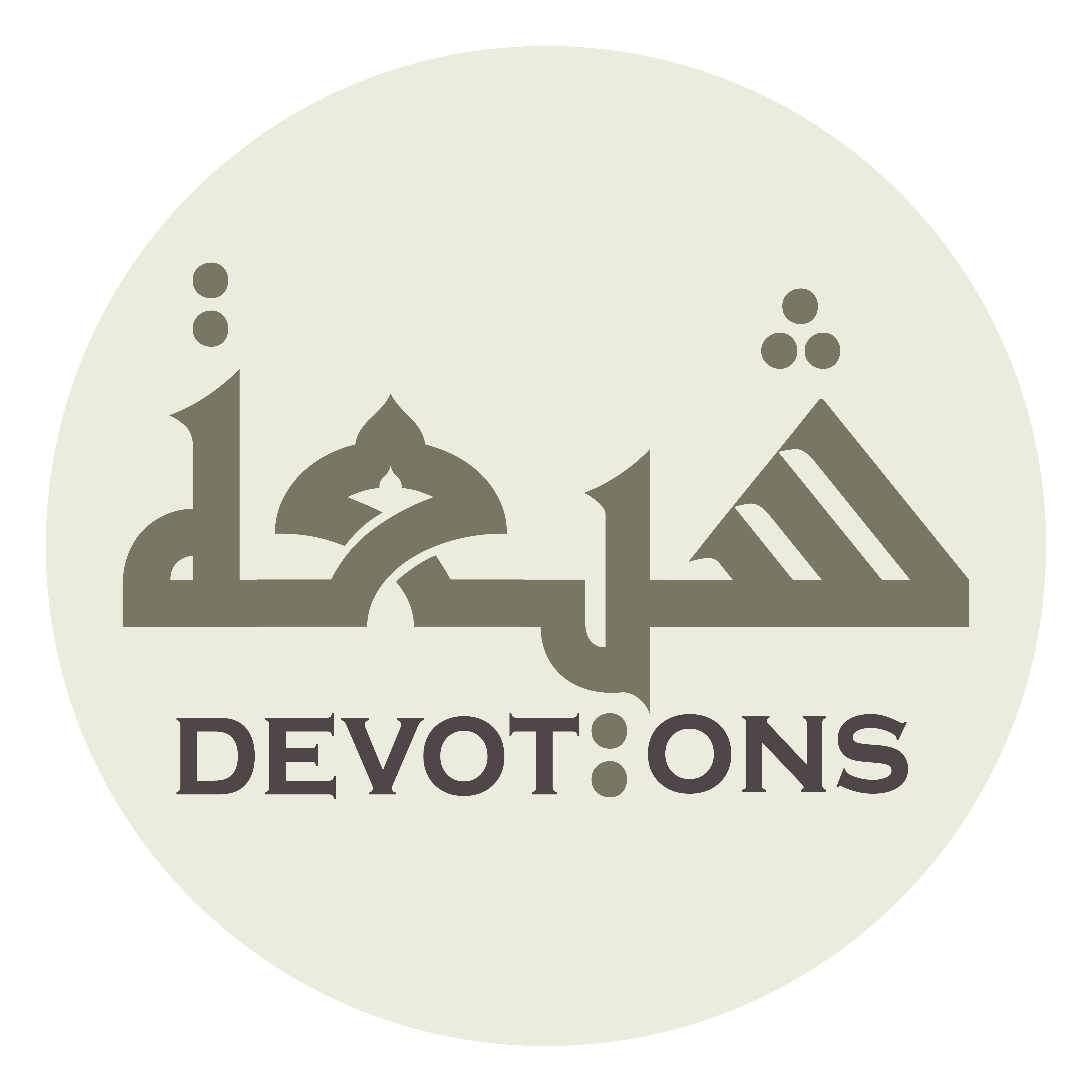 وَ اجْعَلْ شُكْرِيْ لَكَ عَلَى مَا زَوَيْتَ عَنِّي

waj`al shukrī laka `alā mā zawayta `annī

and let my gratitude to You for what You hast taken away from me
Dua 35 - Sahifat Sajjadiyyah
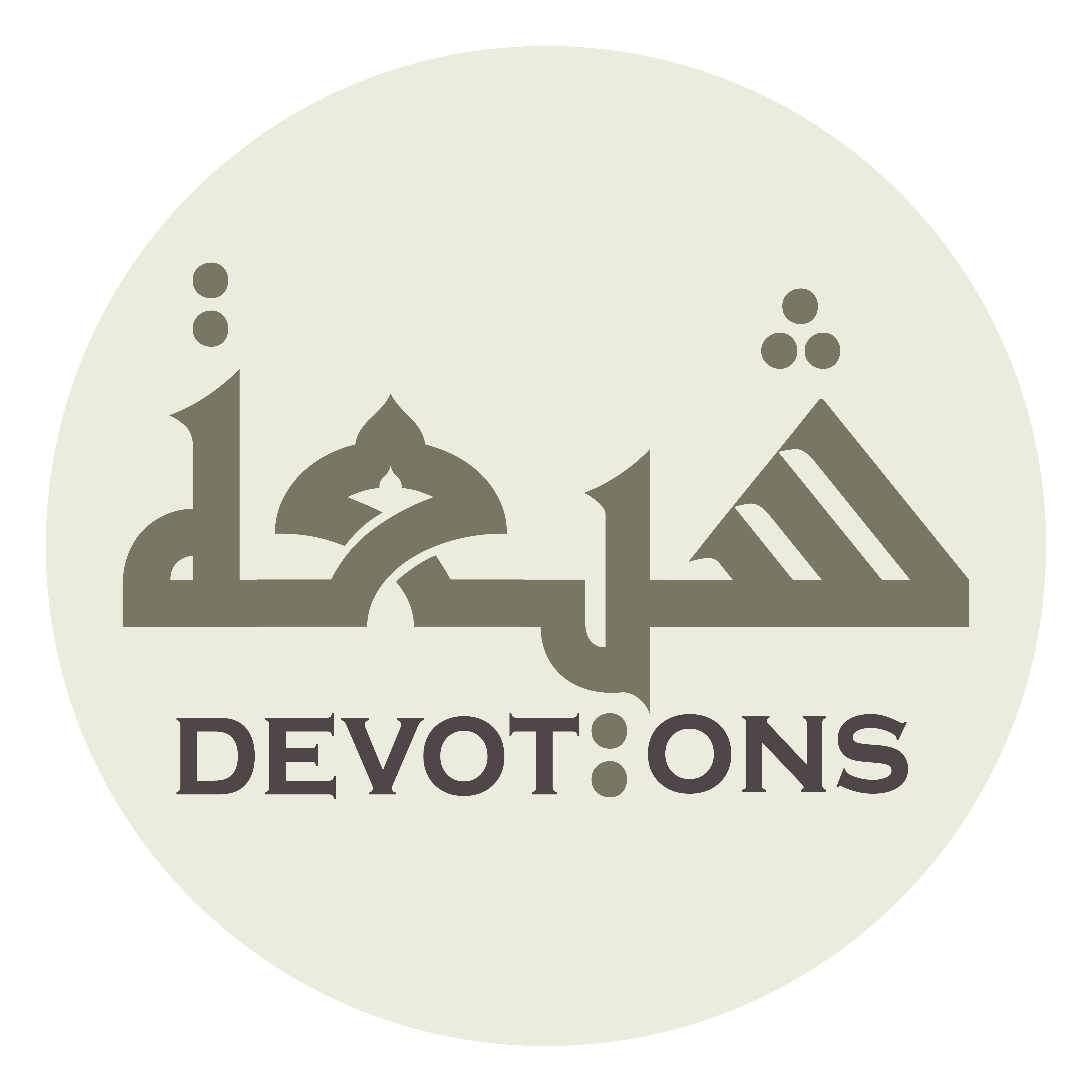 أَوْفَرَ مِنْ شُكْرِيْ إِيَّاكَ عَلَى مَا خَوَّلْتَنِي

awfara min shukrī iyyāka `alā mā khawwaltanī

be more abundant than my gratitude to You for what You hast conferred upon me!
Dua 35 - Sahifat Sajjadiyyah
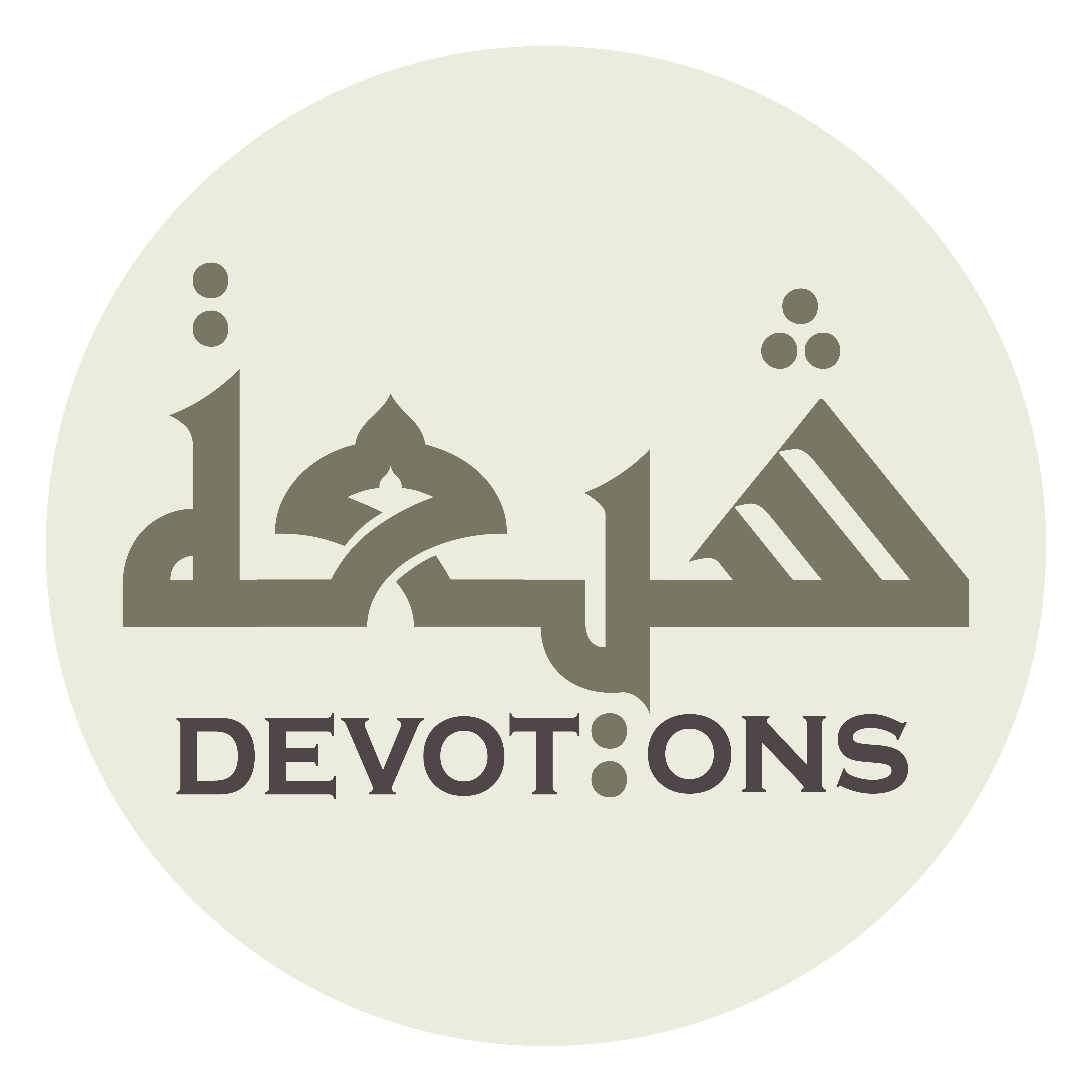 وَ اعْصِمْنِيْ مِنْ أَنْ أَظُنَّ بِذِيْ عَدَمٍ خَسَاسَةً

wa`ṣimnī min an aẓunna bidhī `adamin khasāsah

Preserve me from imagining any meanness in someone who is destitute
Dua 35 - Sahifat Sajjadiyyah
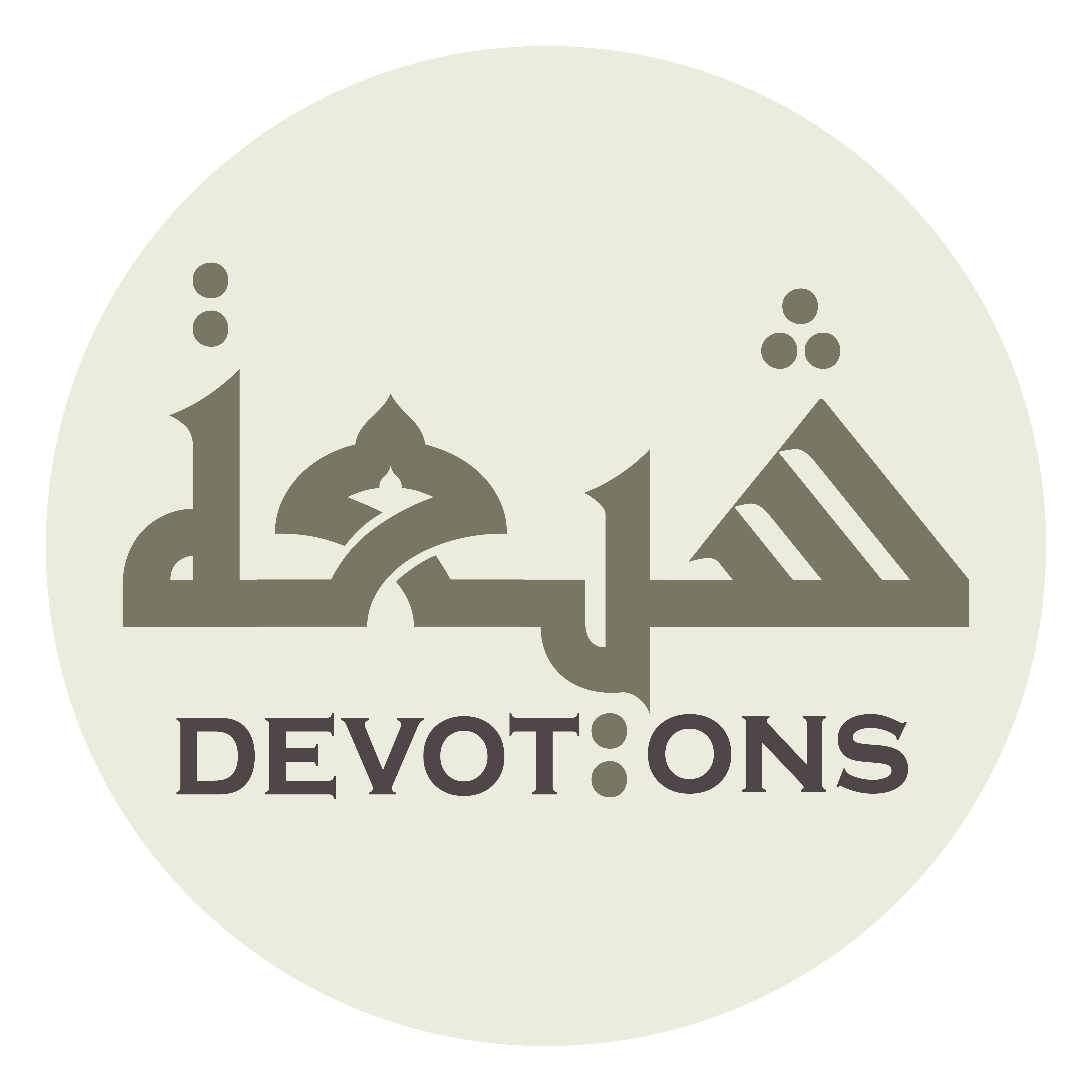 أَوْ أَظُنَّ بِصَاحِبِ ثَرْوَةٍ فَضْلًا

aw aẓunna biṣāḥibi thar-watin faḍlā

or imagining any superiority in someone who possesses wealth,
Dua 35 - Sahifat Sajjadiyyah
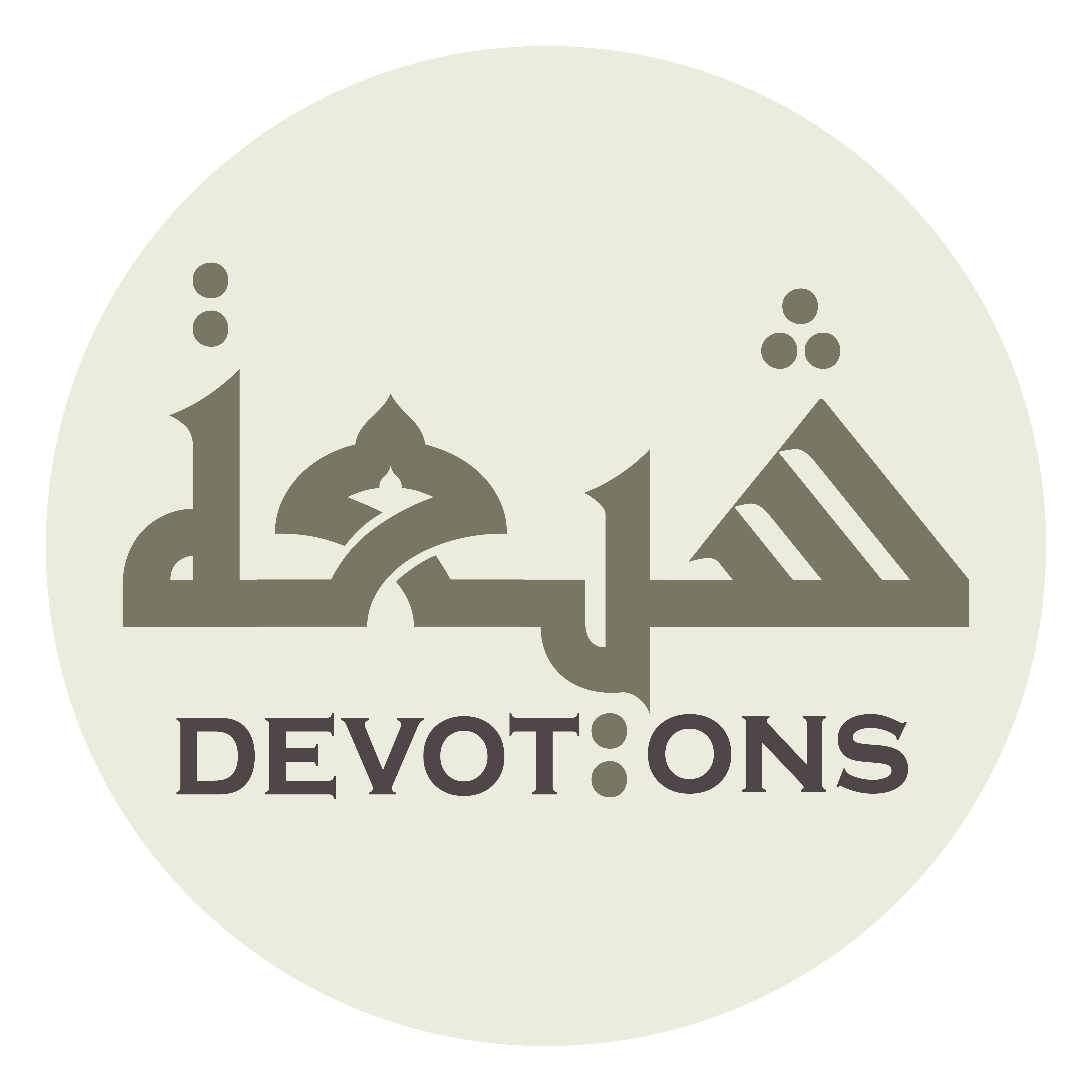 فَإِنَّ الشَّرِيفَ مَنْ شَرَّفَتْهُ طَاعَتُكَ

fa-innash sharīfa man sharrafat-hu ṭā`atuk

for the noble is he whom obedience to You has ennobled
Dua 35 - Sahifat Sajjadiyyah
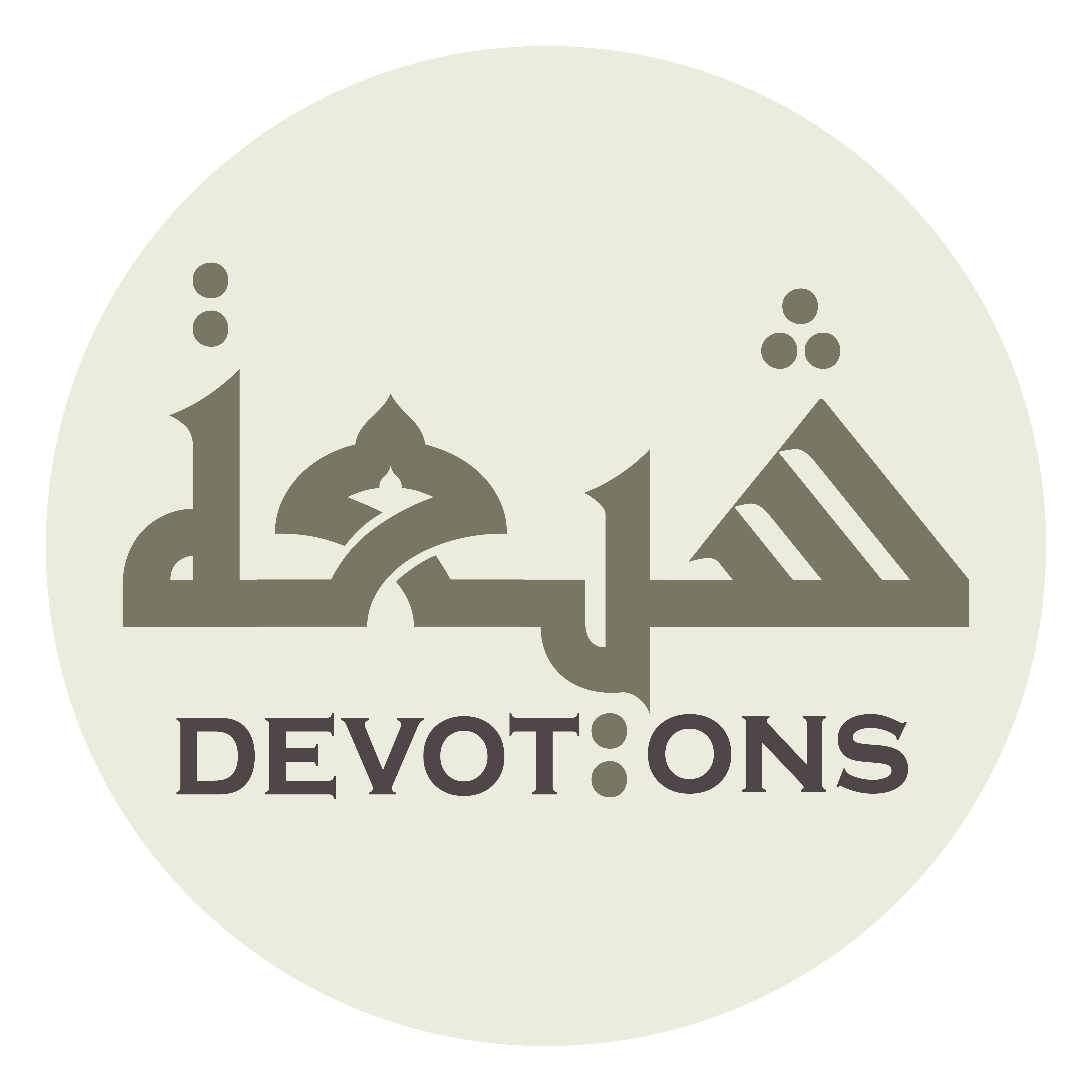 وَ الْعَزِيزَ مَنْ أَعَزَّتْهُ عِبَادَتُكَ

wal `azīza man a`azzat-hu `ibādatuk

and the exalted is he whom worship of You has exalted!
Dua 35 - Sahifat Sajjadiyyah
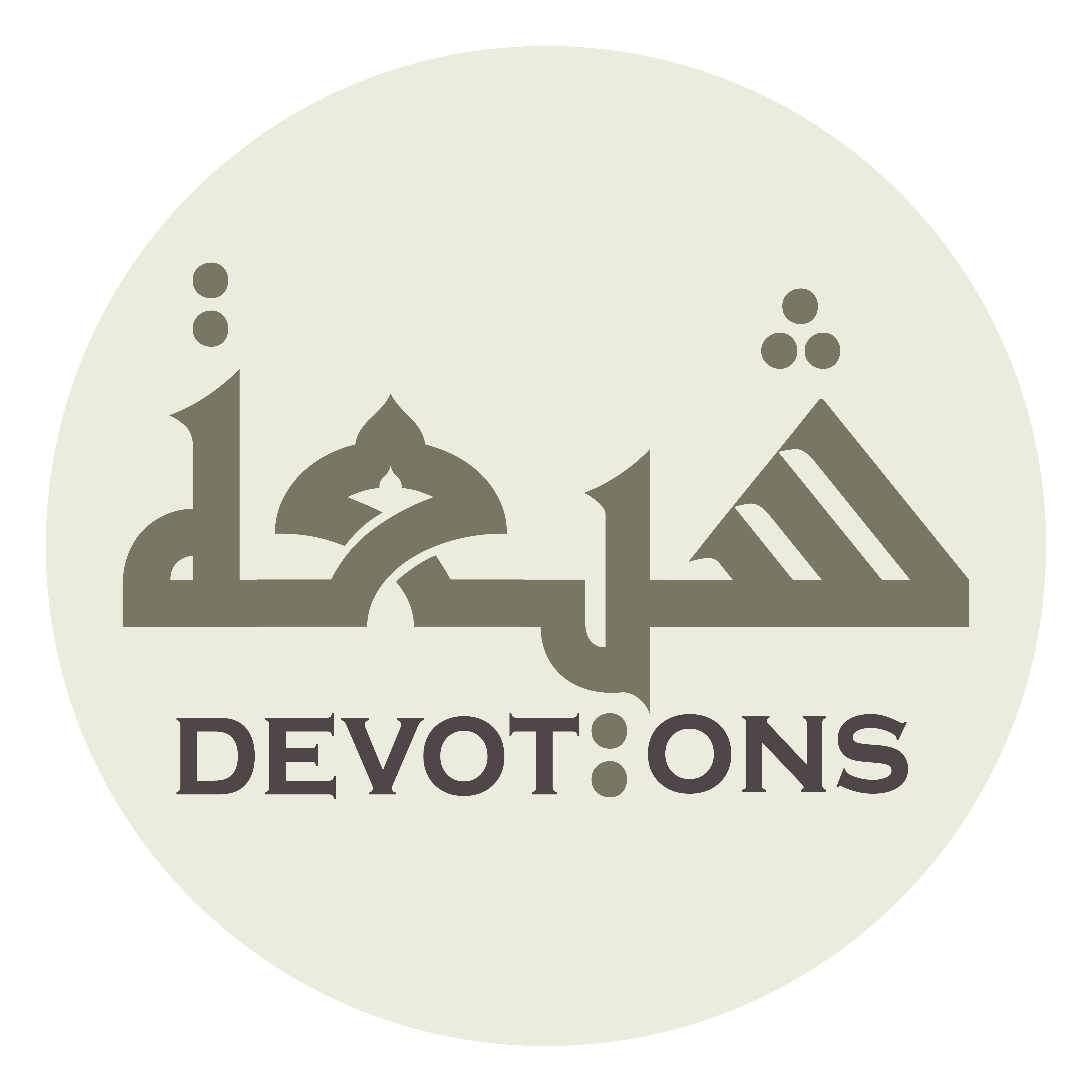 فَصَلِّ عَلَى مُحَمَّدٍ وَ آلِهِ

faṣalli `alā muḥammadin wa-ālih

So bless Muhammad and his Household,
Dua 35 - Sahifat Sajjadiyyah
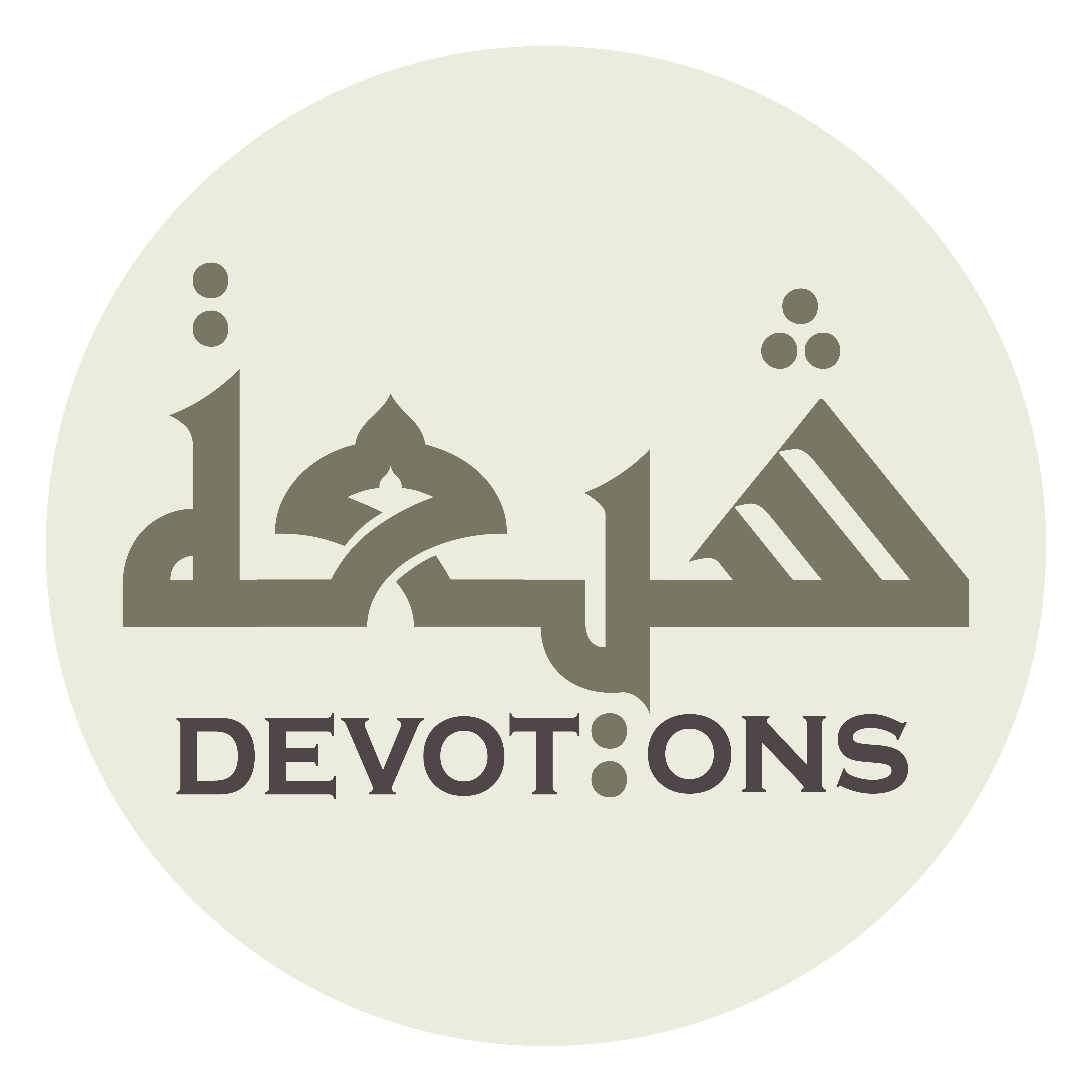 وَ مَتِّعْنَا بِثَرْوَةٍ لَا تَنْفَدُ، وَ أَيِّدْنَا بِعِزٍّ لَا يُفْقَدُ

wa matti`nā bithar-watin lā tanfad, wa ayyidnā bi`izzin lā yufqad

give us to enjoy a wealth which does not run out, confirm us with an exaltation which will never be lost,
Dua 35 - Sahifat Sajjadiyyah
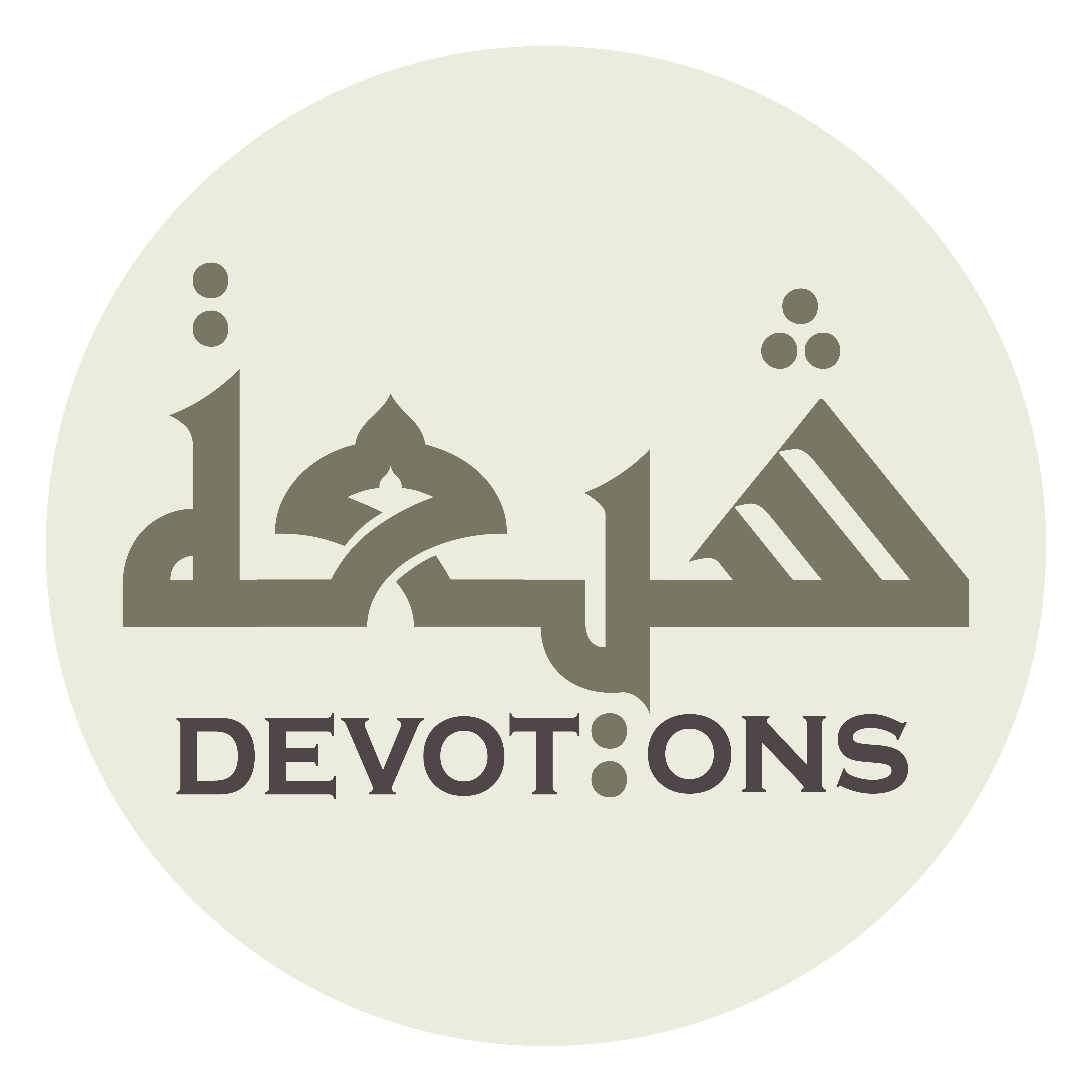 وَ أَسْرِحْنَا فِيْ مُلْكِ الْأَبَدِ

wa asriḥnā fī mulkil abad

and let us roam freely in the kingdom of everlastingness!
Dua 35 - Sahifat Sajjadiyyah
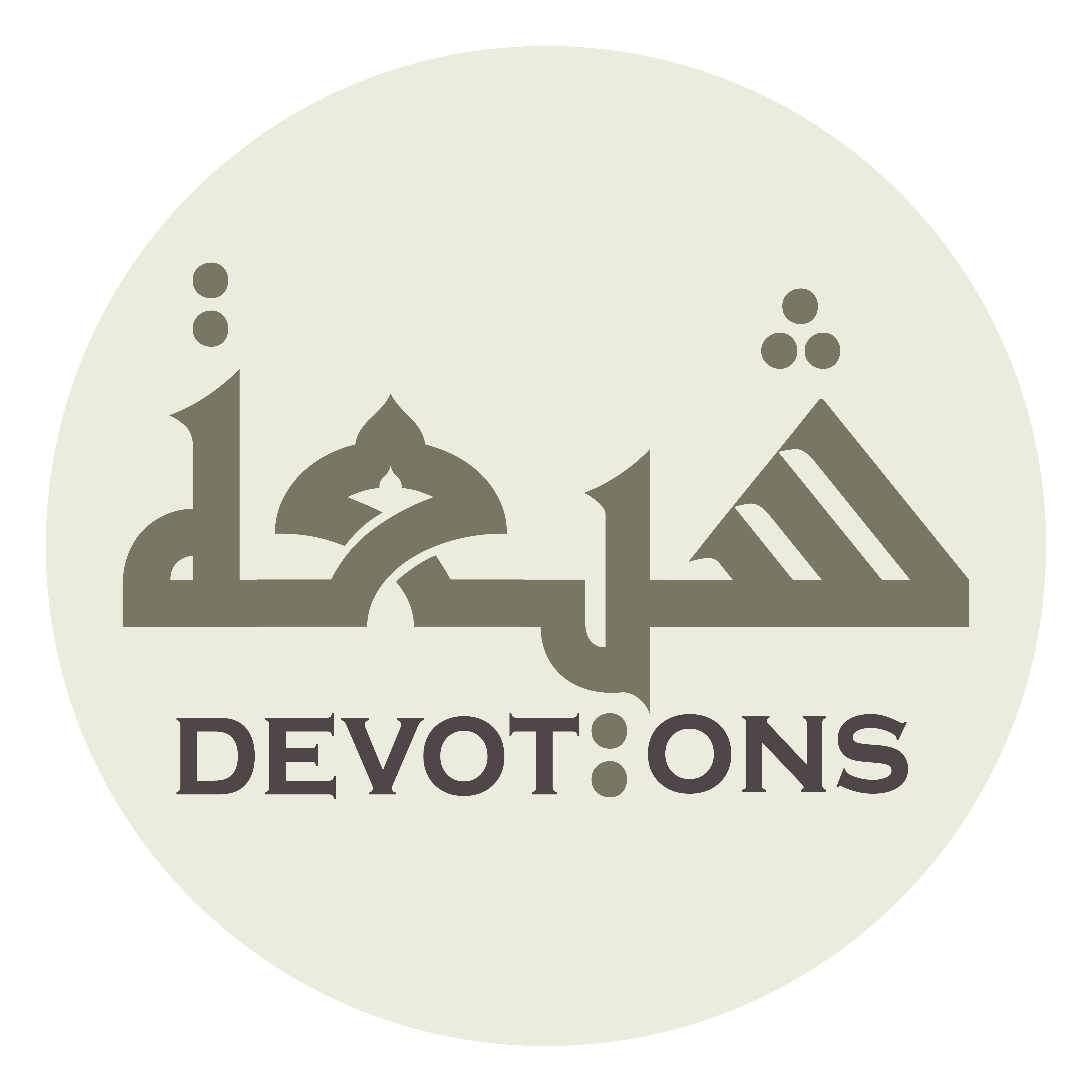 إِنَّكَ الْوَاحِدُ الْأَحَدُ الصَّمَدُ

innakal wāḥidul aḥaduṣ ṣamad

Surely You art the One, 'the Unique, the Eternal Refuge;
Dua 35 - Sahifat Sajjadiyyah
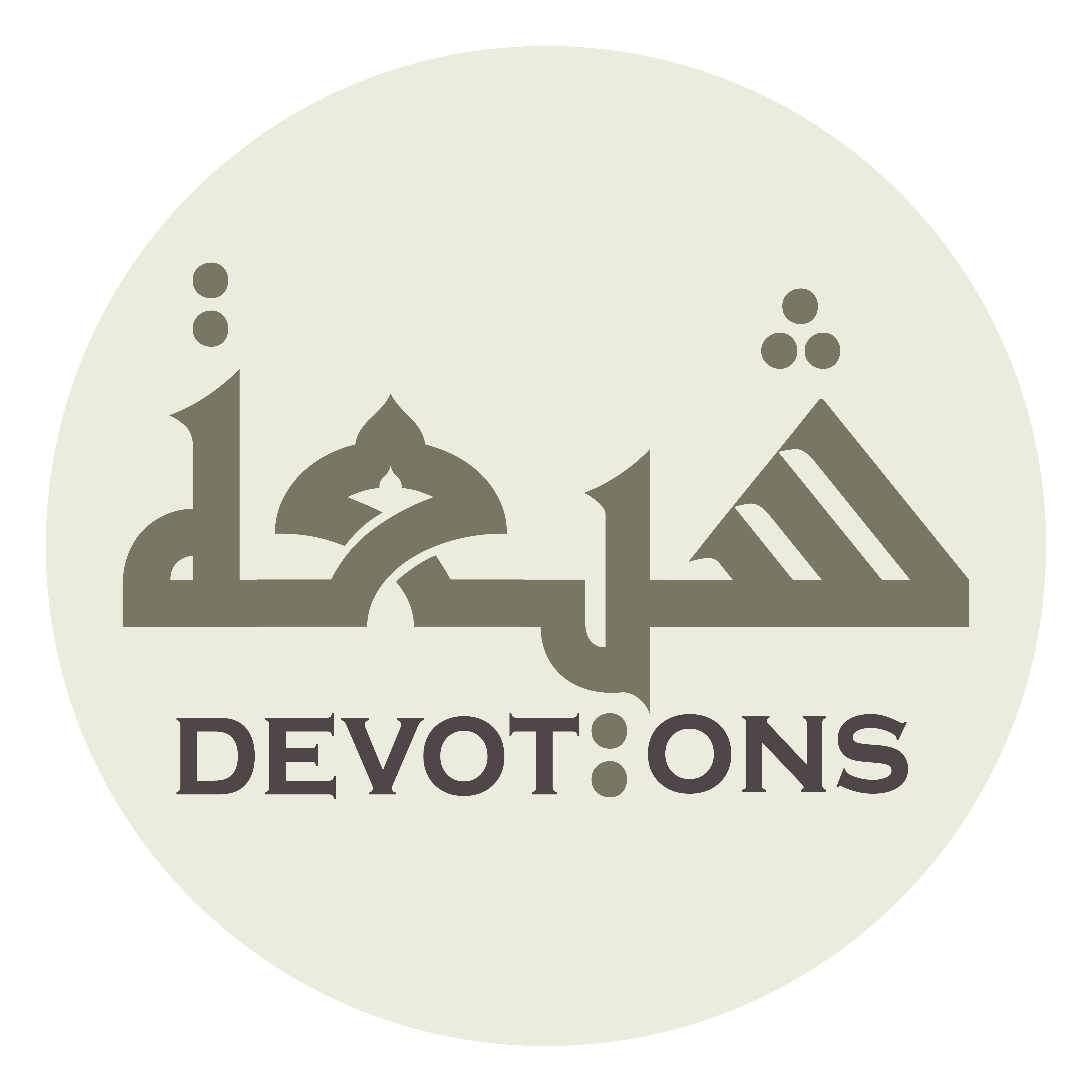 اَلَّذِيْ لَمْ تَلِدْ وَ لَمْ تُولَدْ

al ladhī lam talid wa lam tūlad

You hast not begotten, nor hast You been begotten,
Dua 35 - Sahifat Sajjadiyyah
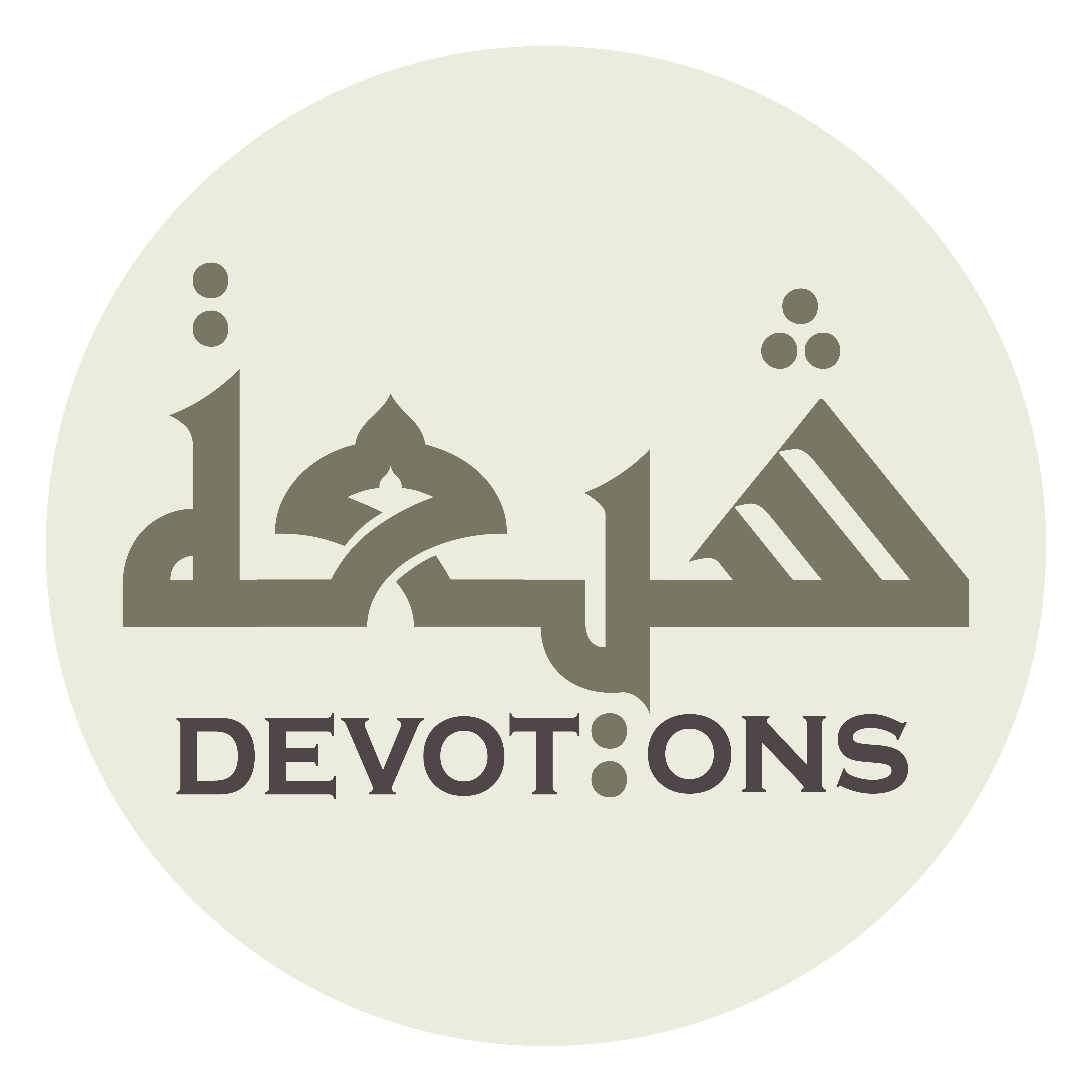 وَ لَمْ يَكُنْ لَكَ كُفُوًا أَحَدٌ

wa lam yakun laka kufuwan aḥad

and equal to You is not any one' (ref.112:1-4)!
Dua 35 - Sahifat Sajjadiyyah